主催：下高井戸運動場/下高井戸区民集会所 指定管理者「杉並スポーツ・カルチャー共同事業体」
女
男
M
X
I
サ
―
カ
ツ
中学生～成人向け サッカープログラム
初心者のかた・大・歓・迎！
～親子やお友達と!個人でも参加OK!～
集まったメンバーでチームを組み、サッカーの試合(5人～7人制)を行う、
エンジョイ志向のプログラムです！
サッカー初心者・未経験者でも楽しめるよう、参加人数にあわせてスタッフが
試合のルールやチームを設定します。
※当日は施設ルールを遵守してください
開催日
：2022年 9月6日(火)・9月20日(火)
対象（定員）
：中学1年生～成人(24名 先着順）
※中学生は大人の付き添いが必須です
時間
19:20～20:50 （90分）
※ウォーミングアップ・チーム分けの時間を含む
お一人 1,330円
参加費用
※下高井戸運動場 券売機で
                     チケットをご購入ください
会場
持ち物
動きやすい服装
下高井戸運動場
※運動靴・スパイクシューズ可
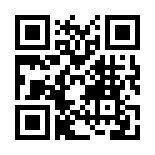 お申込み・お問合せ
イベント中止時の確認方法
下高井戸運動場
【03-5374-6191】
荒天等によりイベント中止の場合のみ、
開催時間の１時間前までに下高井戸運動場H.P.に中止文を掲載いたします。→→